臺灣升學管道介紹
2021年  教育部駐港代表  馬湘萍參事
赴臺灣升學9大優勢
通過率比美國、英國、澳洲還高
2
赴臺升學9大優勢
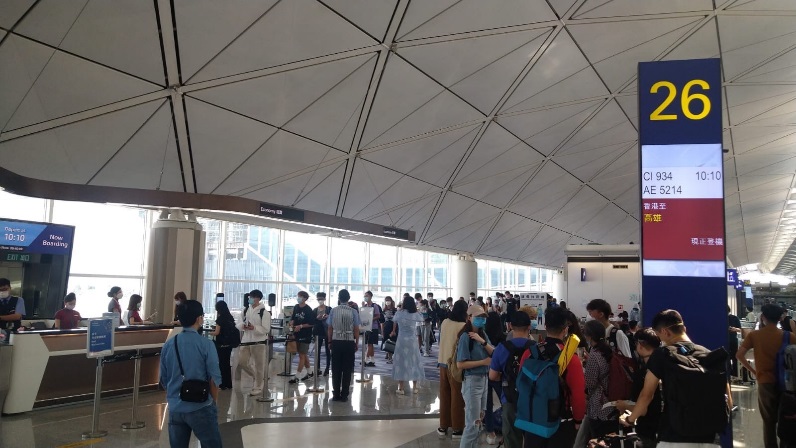 今年因為COVID-19疫情蔓延，世界各國陸續關閉大學校園，在各國就讀的大學生幾乎都無法返回校園就學！

臺灣因為疫情防控良好，醫療體系完善，大學校園均維持正常上課及活動。
並自今年6月11日起，開放國際學生及港澳學生返臺就學！
臺灣提供香港學生一個健康、安全的大學環境!
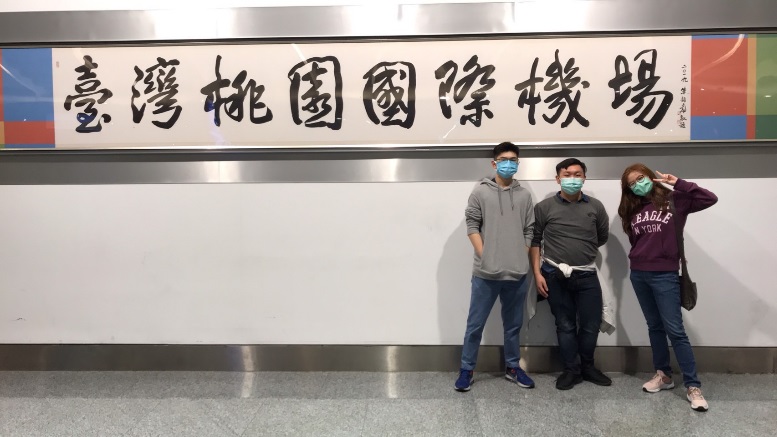 ~香港學生搭機返回臺灣就學情景~
3
聽聽外國學生怎麼說
當初為何選擇到臺灣?
(依據財團法人高等教育國際交流基金會之調查結果)
境外生大調查 ~
                    肯定了留學臺灣高教品質
4
聽聽外國學生怎麼說
-香港學生
孤身一人來臺灣唸書，面對新環境，忐忑不安的心情是可想而知。幸運的是遇到的同學、室友及老師都十分友善。
國立臺灣科技大學的師資非常優良，多元化的學習，除了書本上的基本知識，還學到很多實務上的應用。而身在不熟悉的環境下，會加速個人成長，故鼓勵勇於挑戰自我的同學來臺灣留學。
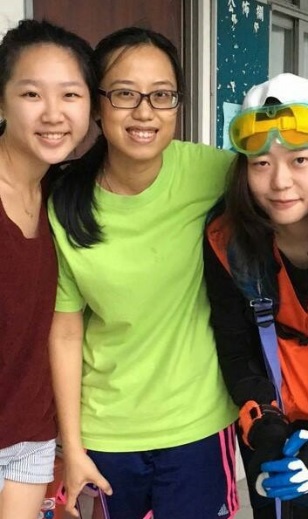 國立臺灣科技大學企業管理系  趙同學
5
聽聽外國學生怎麼說
香港學生在中山醫學大學修畢
語言治療與聽力學

回港後成功獲學術及職業資歷評審局、香港言語治療師協會認可，並獲得言語治療師執業資格。
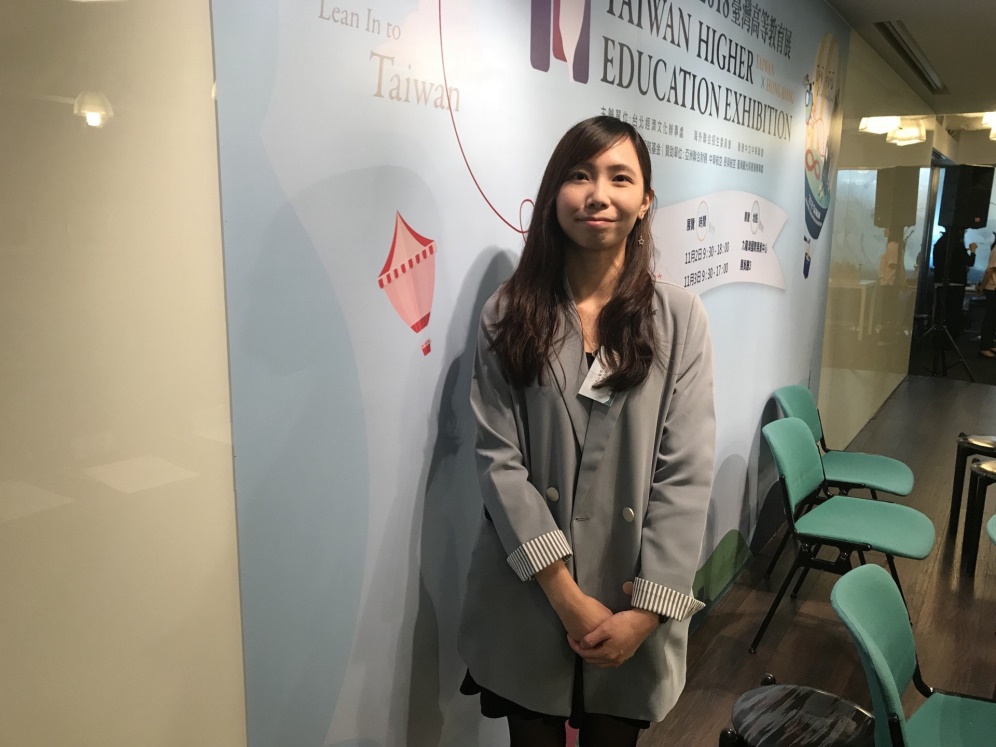 中山醫學大學　語言治療與聽力學
6
升學管道說明-背景
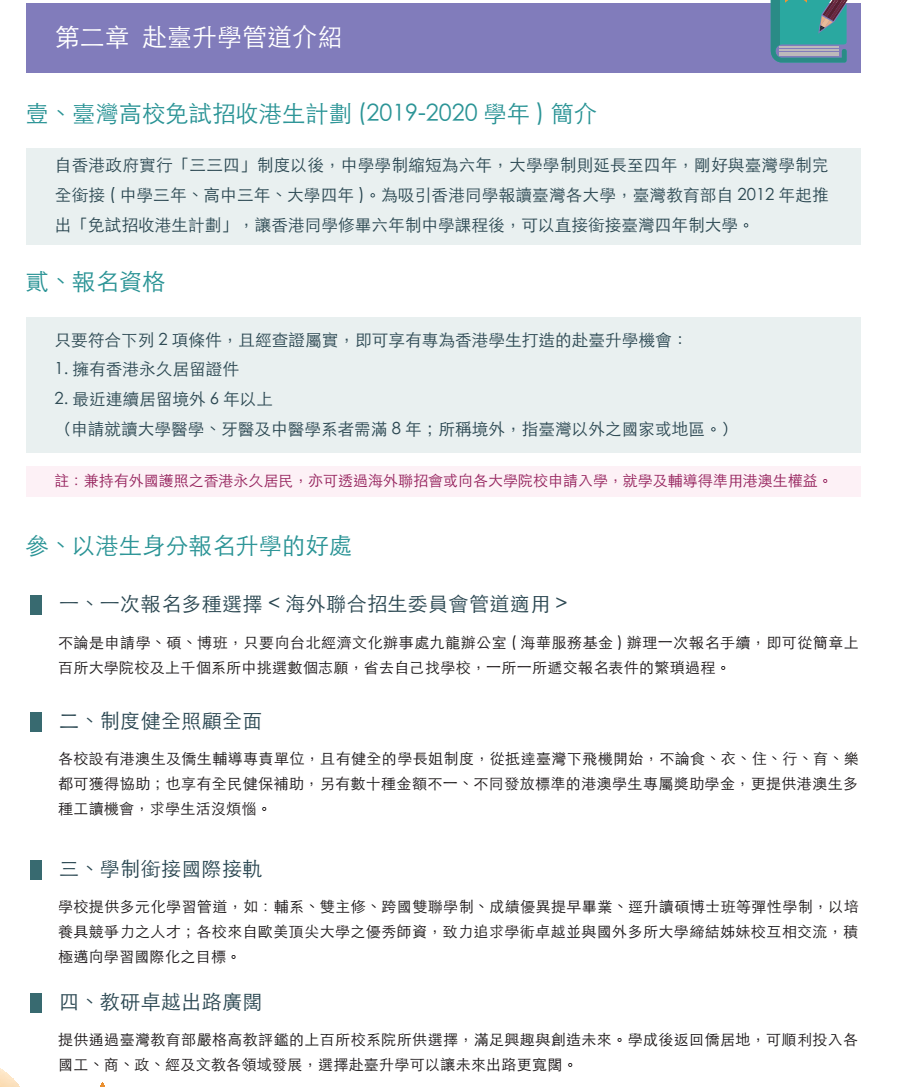 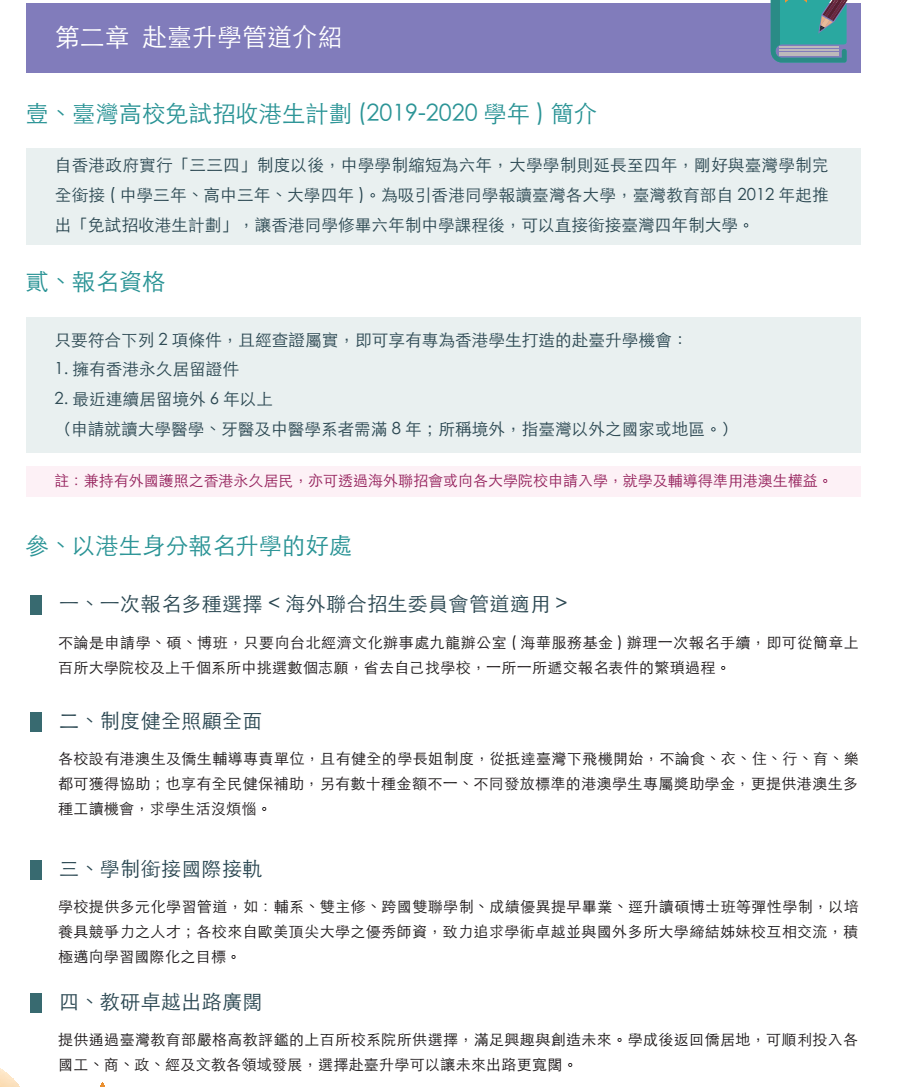 7
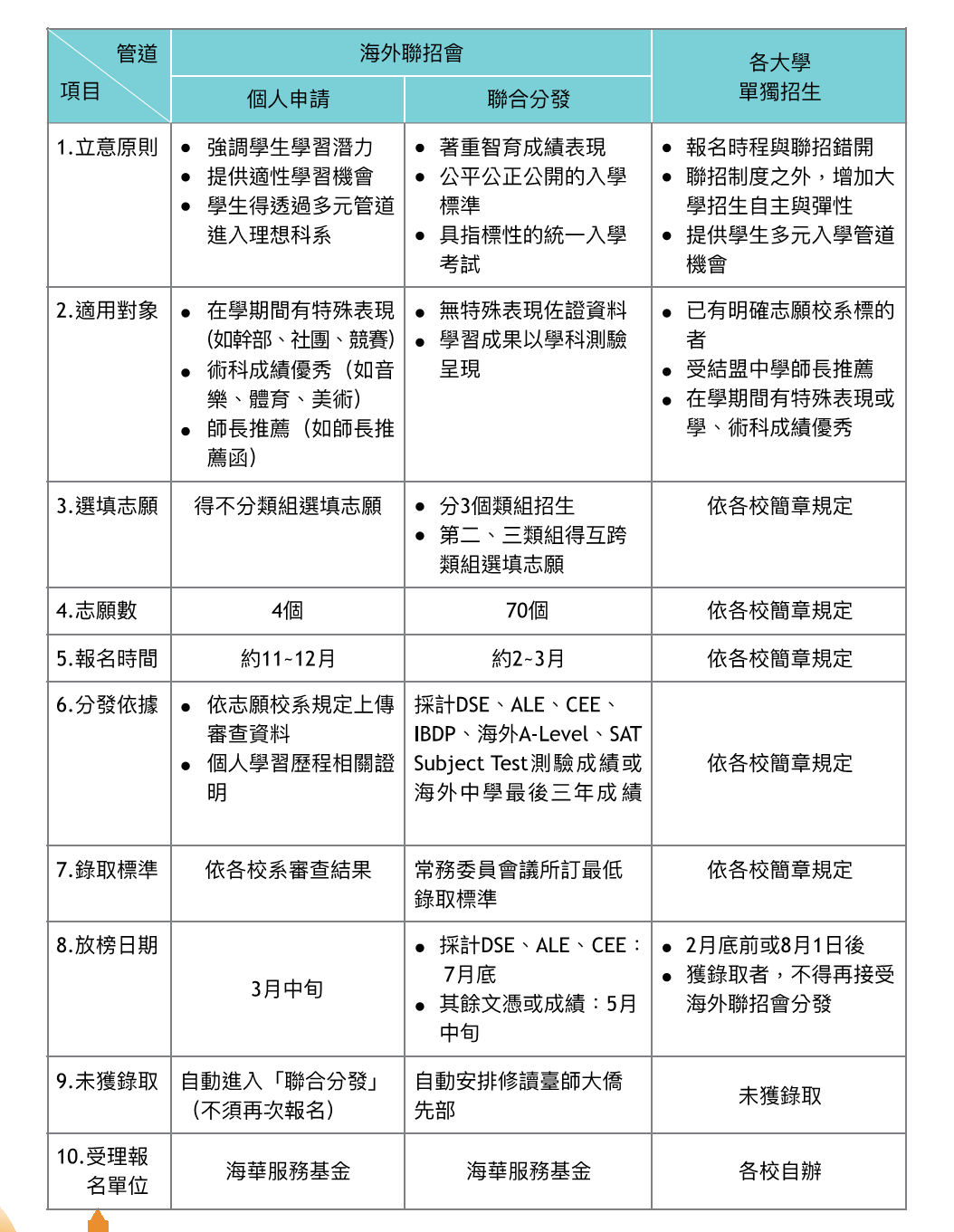 升學管道說明-比較
8
升學管道說明-時程表
9
升學管道說明-個人申請
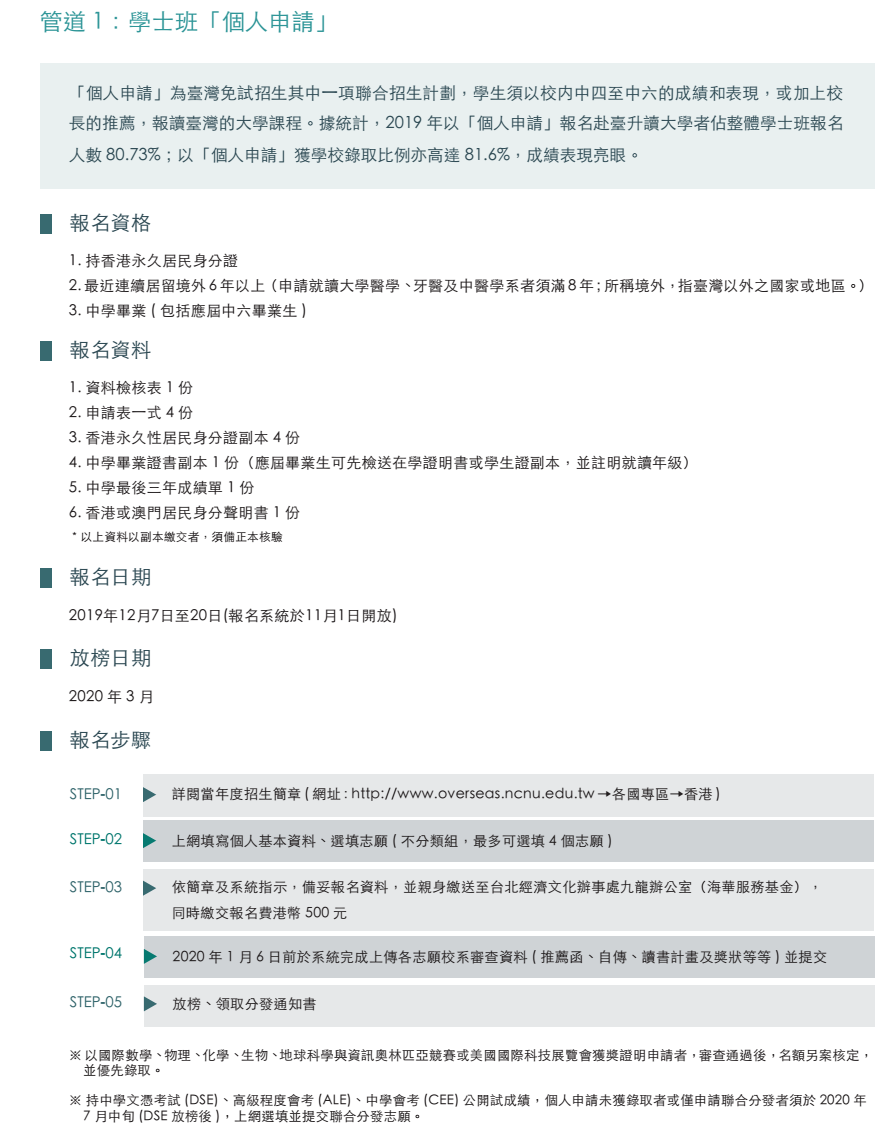 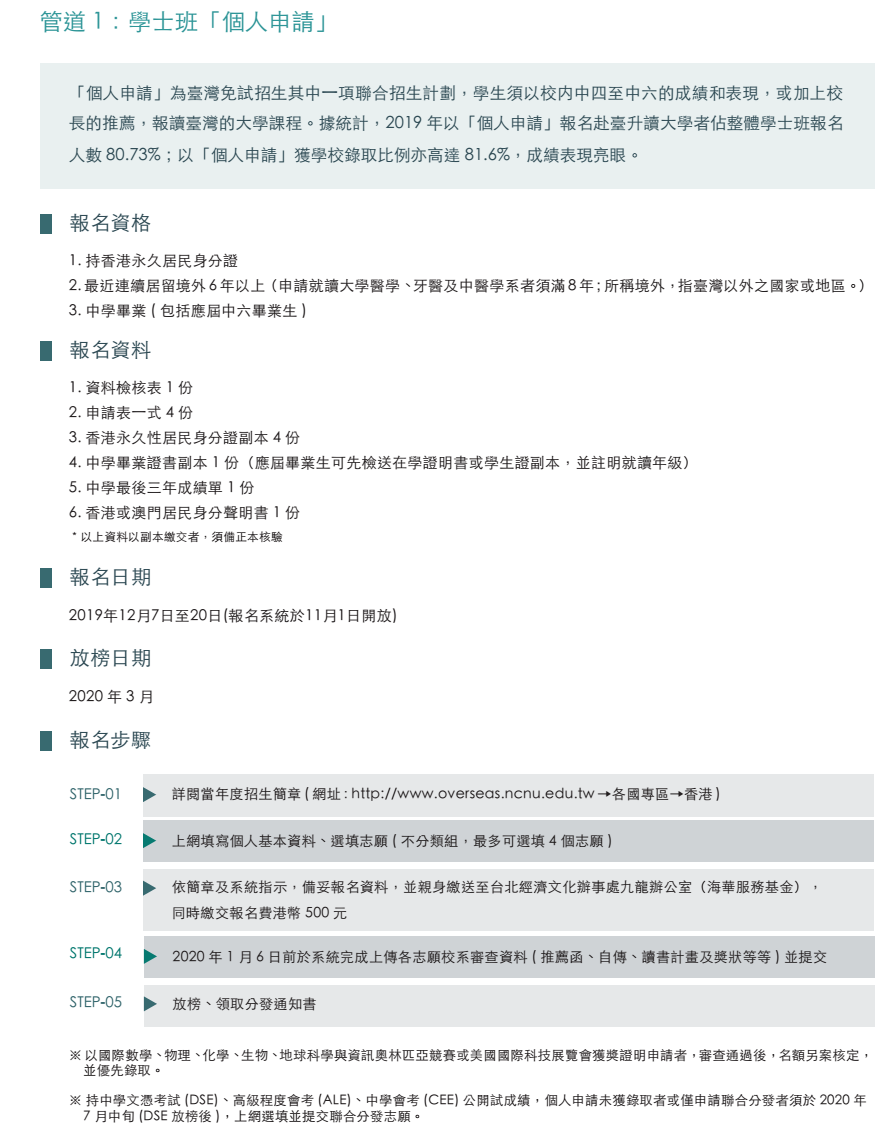 10
升學管道說明-聯合分發
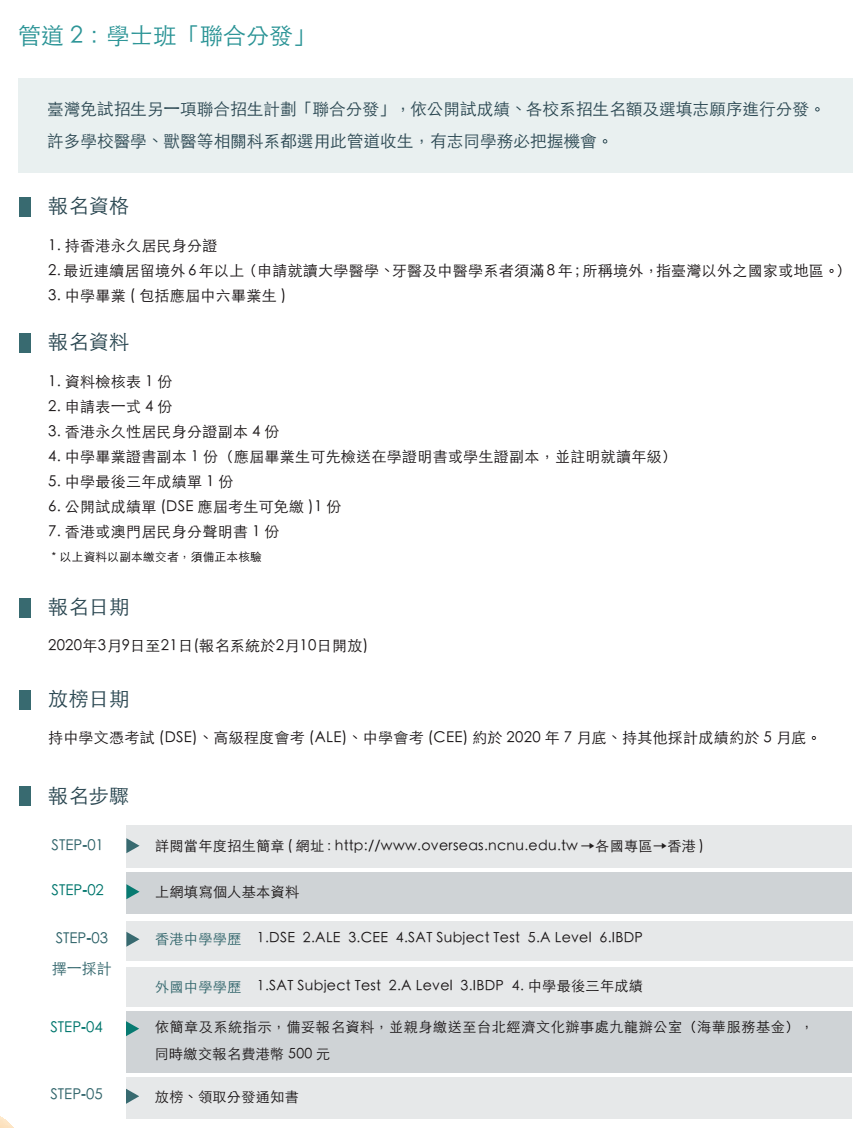 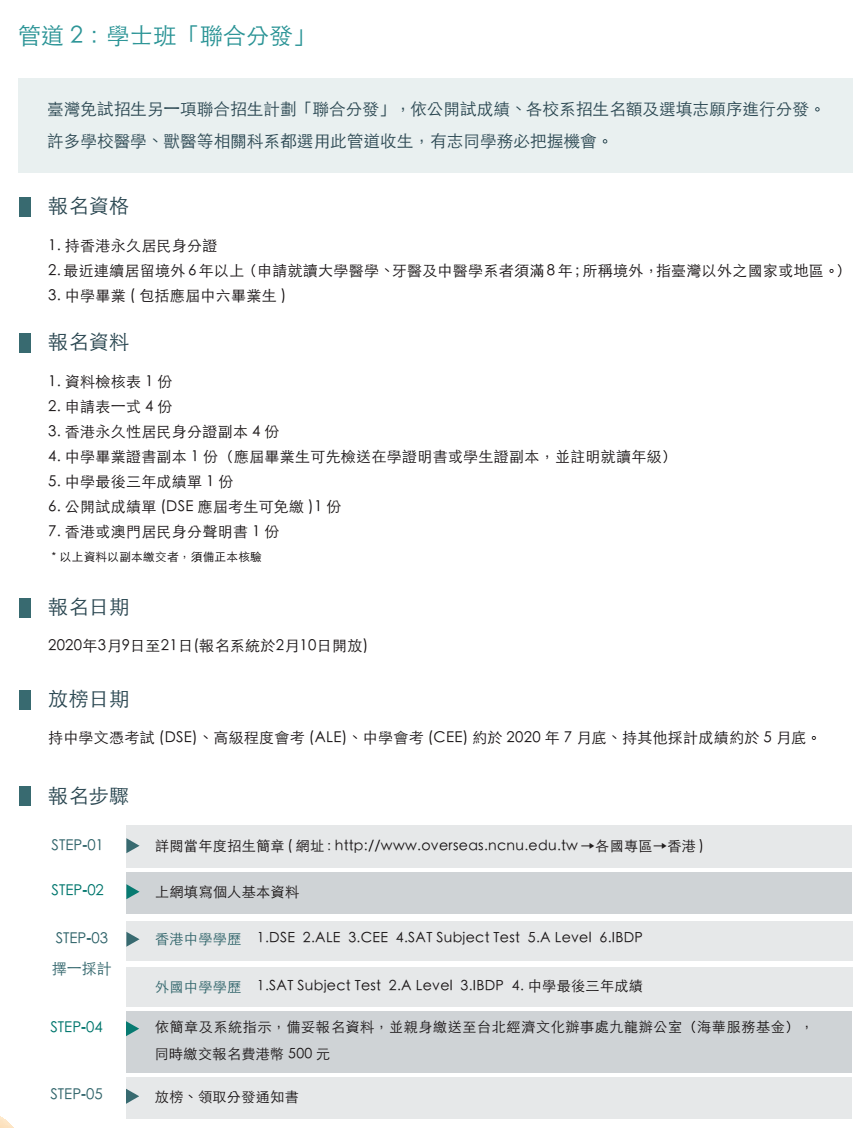 11
升學管道說明-聯合分發
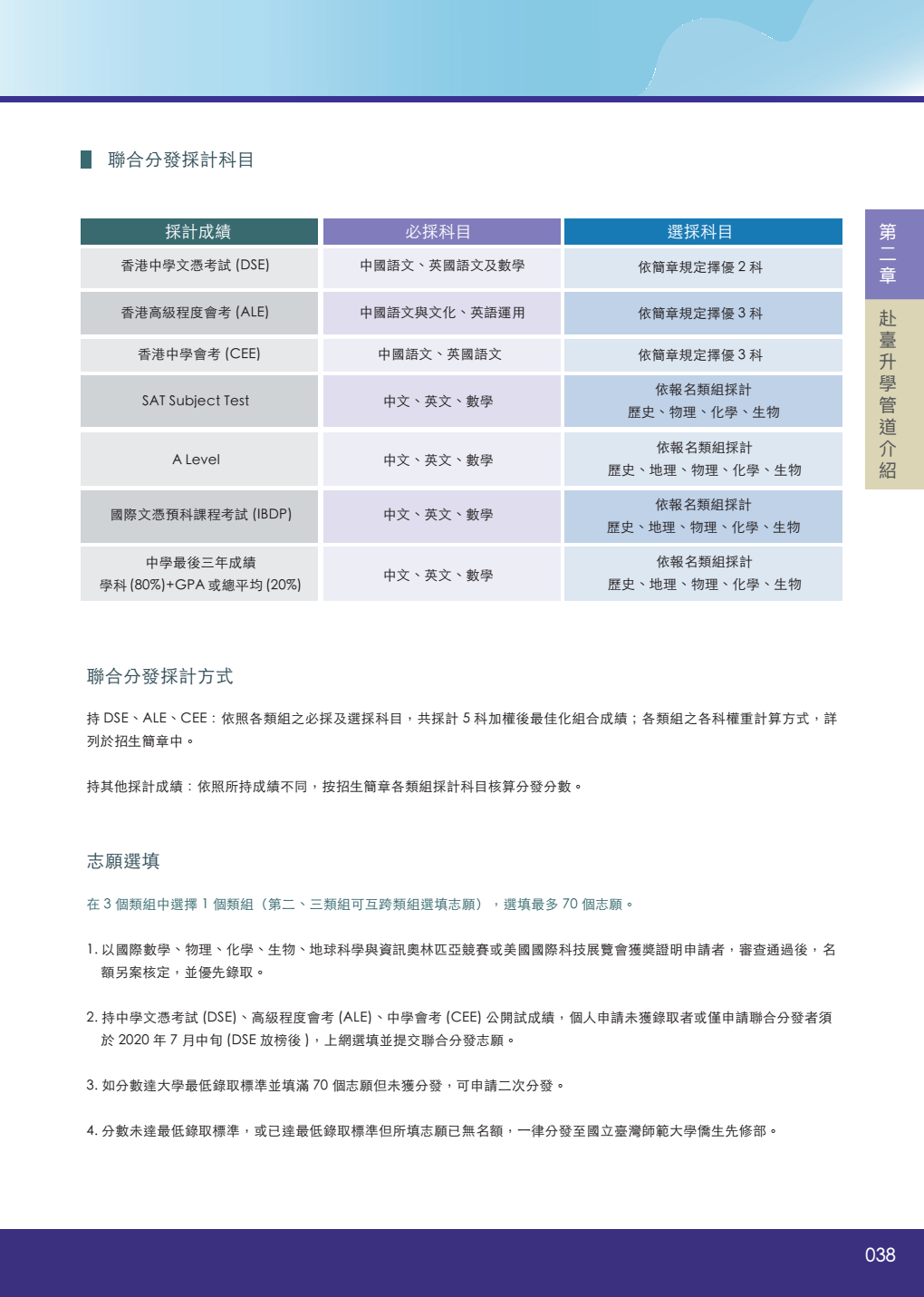 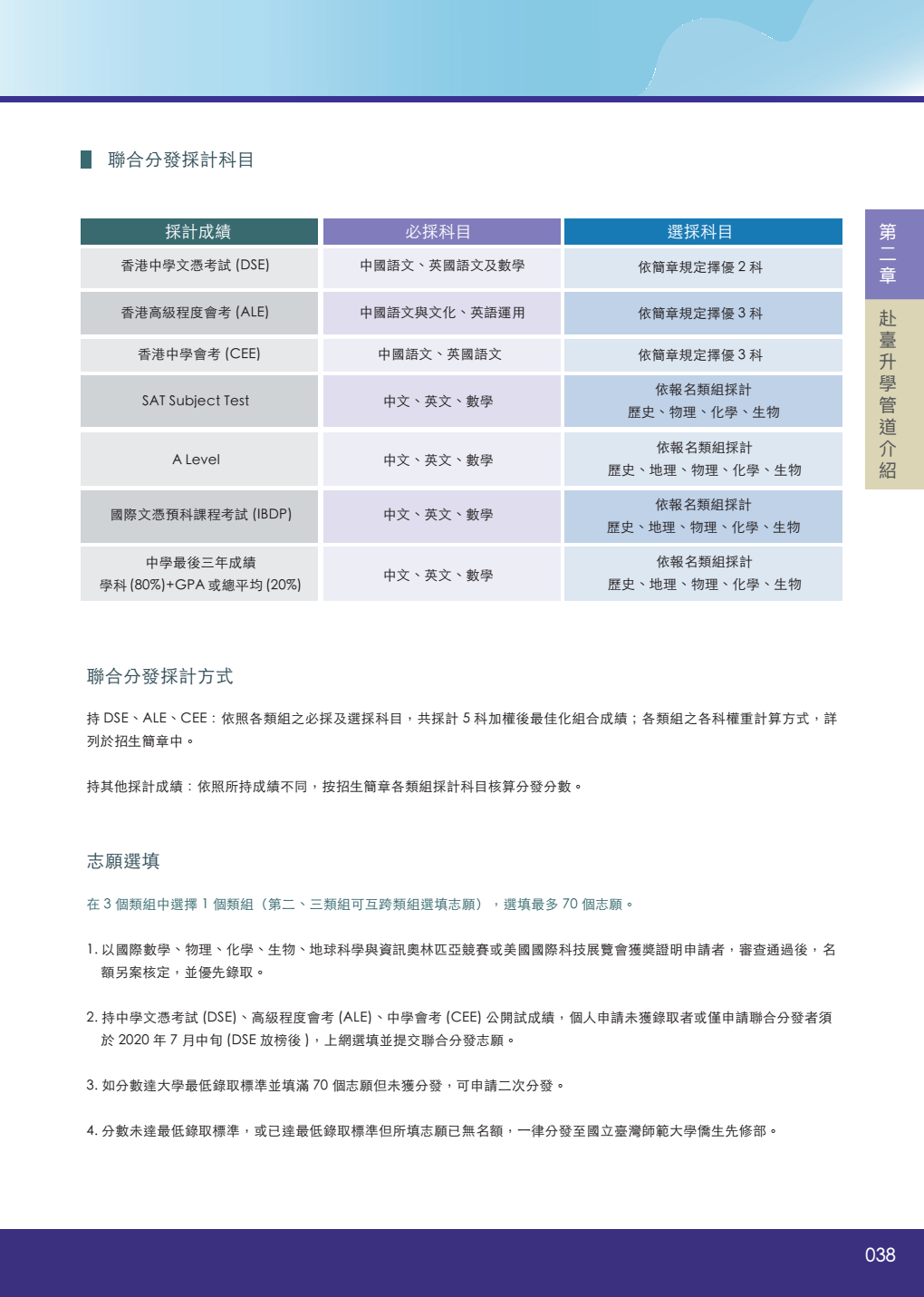 12
升學管道說明-各大學˙單獨招生
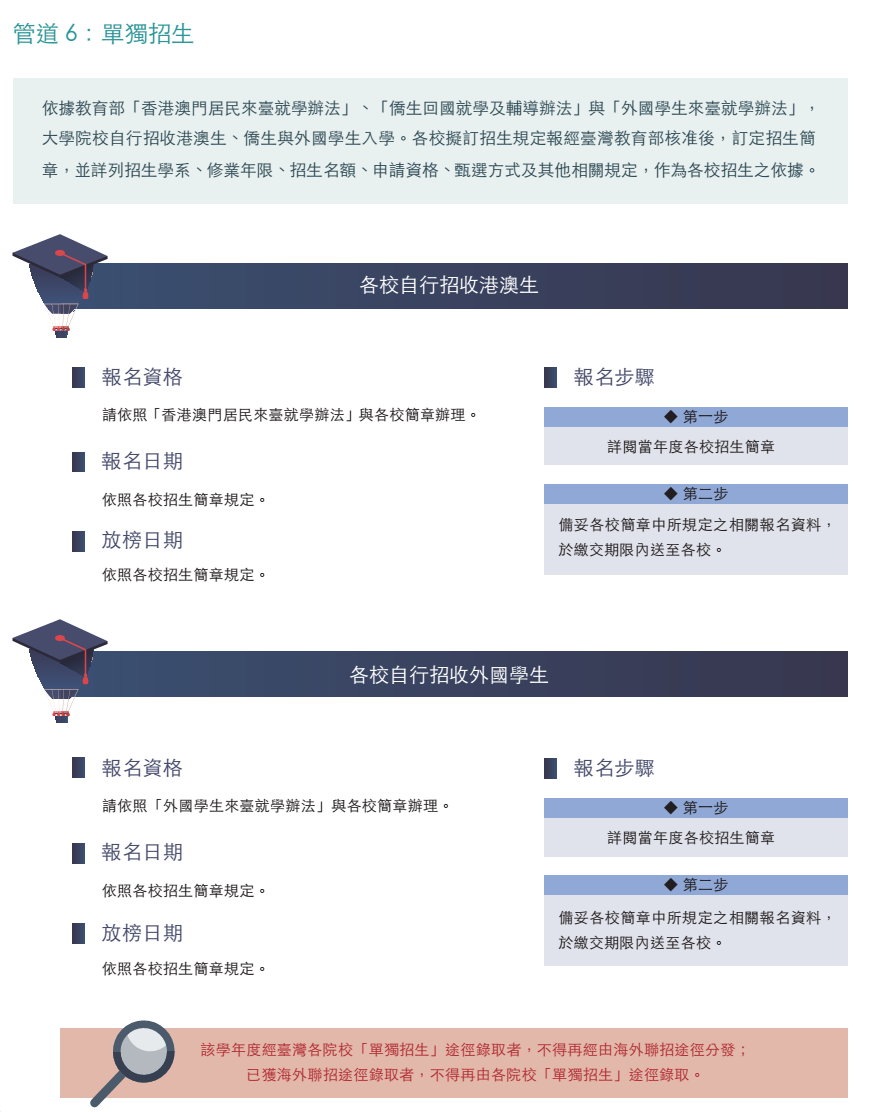 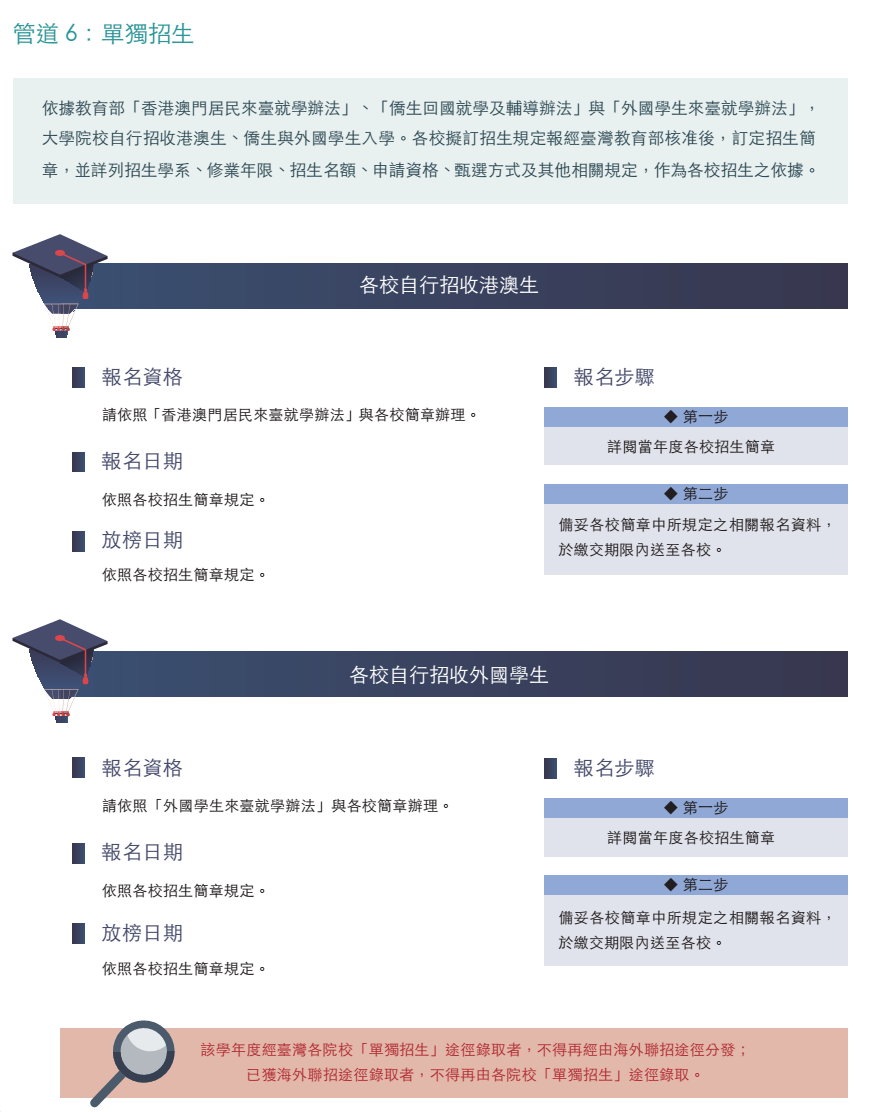 13
升學管道說明-注意---單招vs聯招 擇一錄取
分發(放榜)前需放棄單招申請，才可進入聯招之管道(各校放榜日不同，第一輪單招最後放榜日為2月28日)
提
出
放 棄
預計)3月放榜(個人申請)
預計7月底放榜(聯分、僑先部) 
分發(放榜)前需放棄聯招
申請，才可再進入單招之申請
提
出
放 棄
海外聯招會不分發經單招錄取者，若要放棄，必須在放榜前完成。
8月1日以後(預計)放榜之單招學校，不得錄取當學年度經聯招分發者。
14
升學管道說明-Q&A
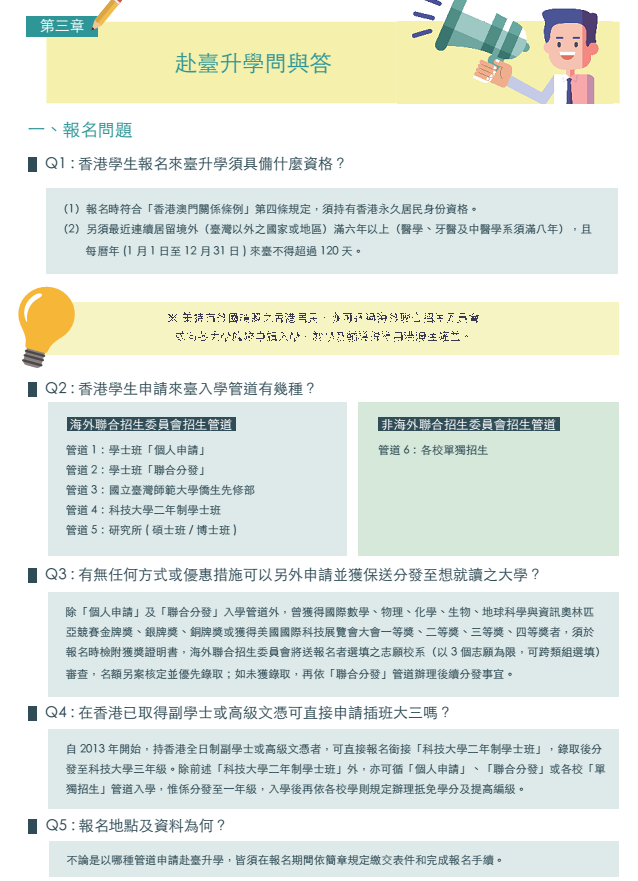 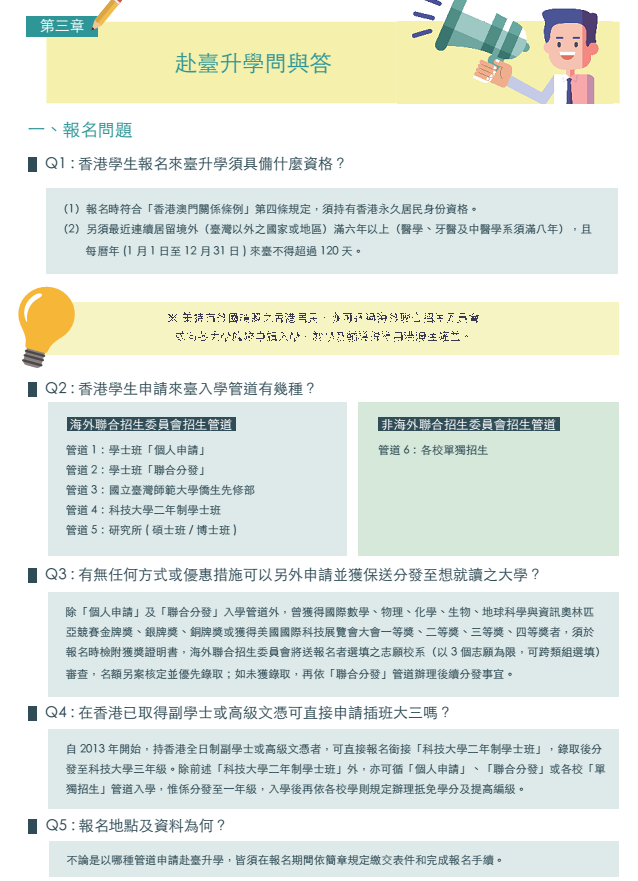 15
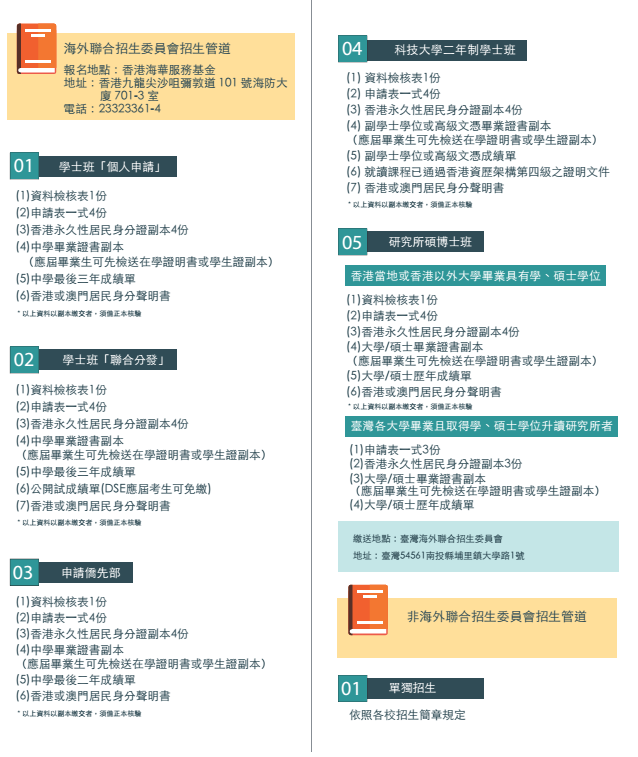 升學管道說明-Q&A
16
升學管道說明-Q&A
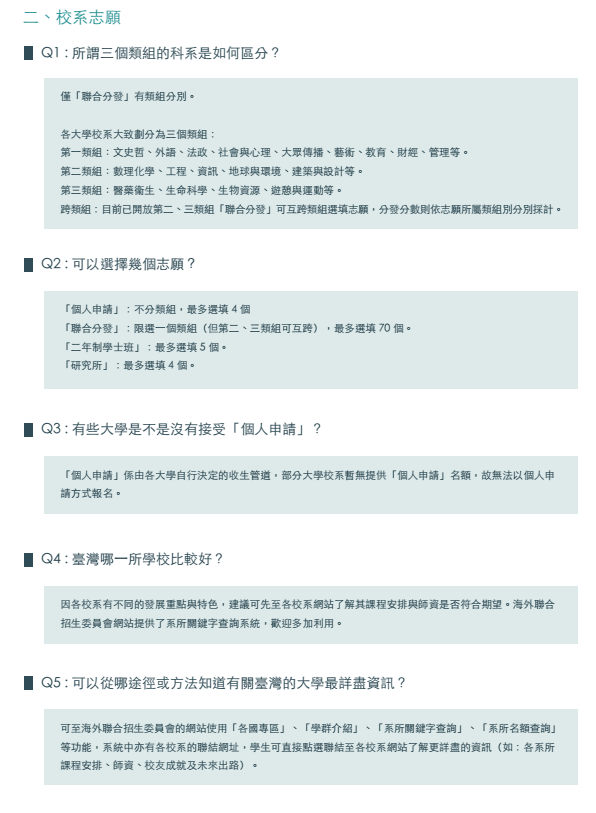 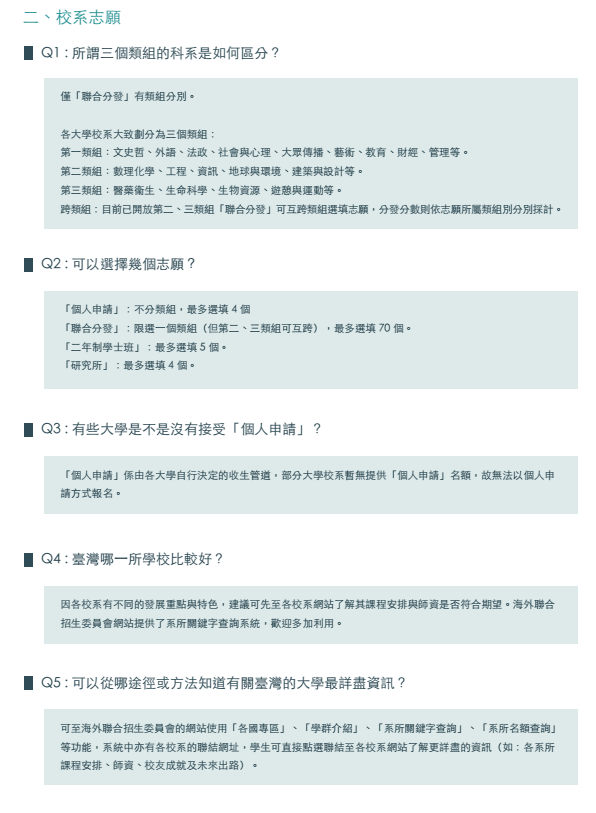 17
升學管道說明-Q&A
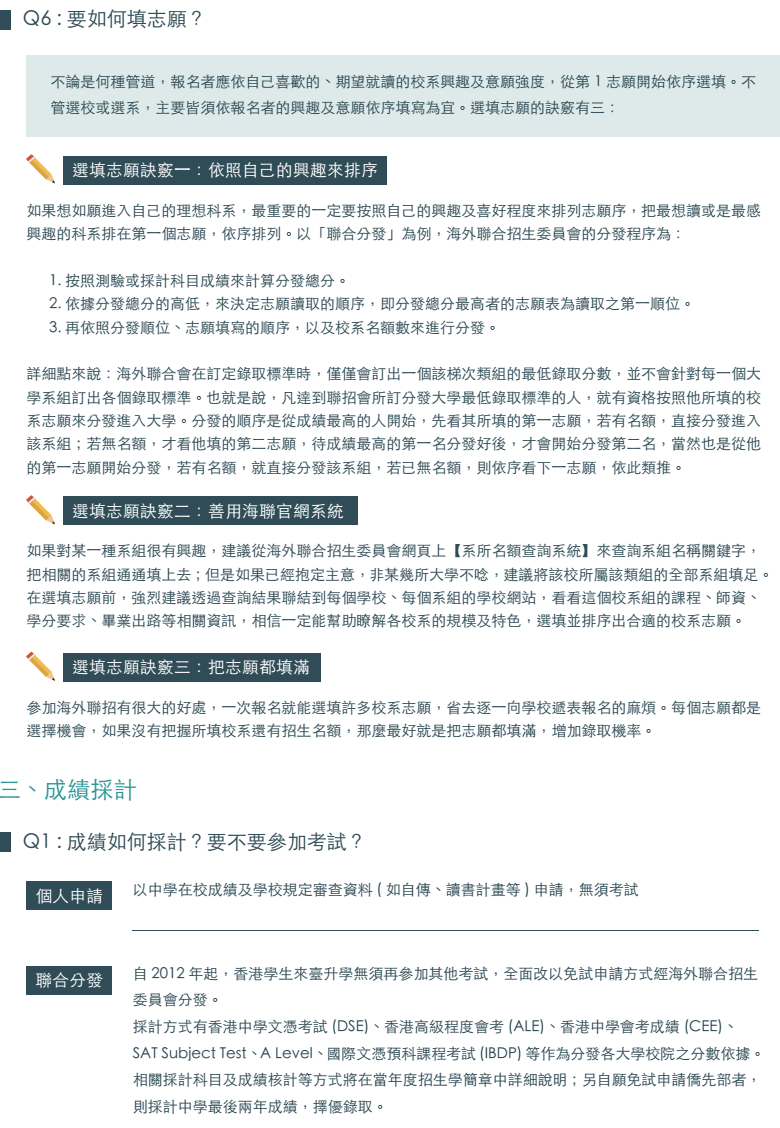 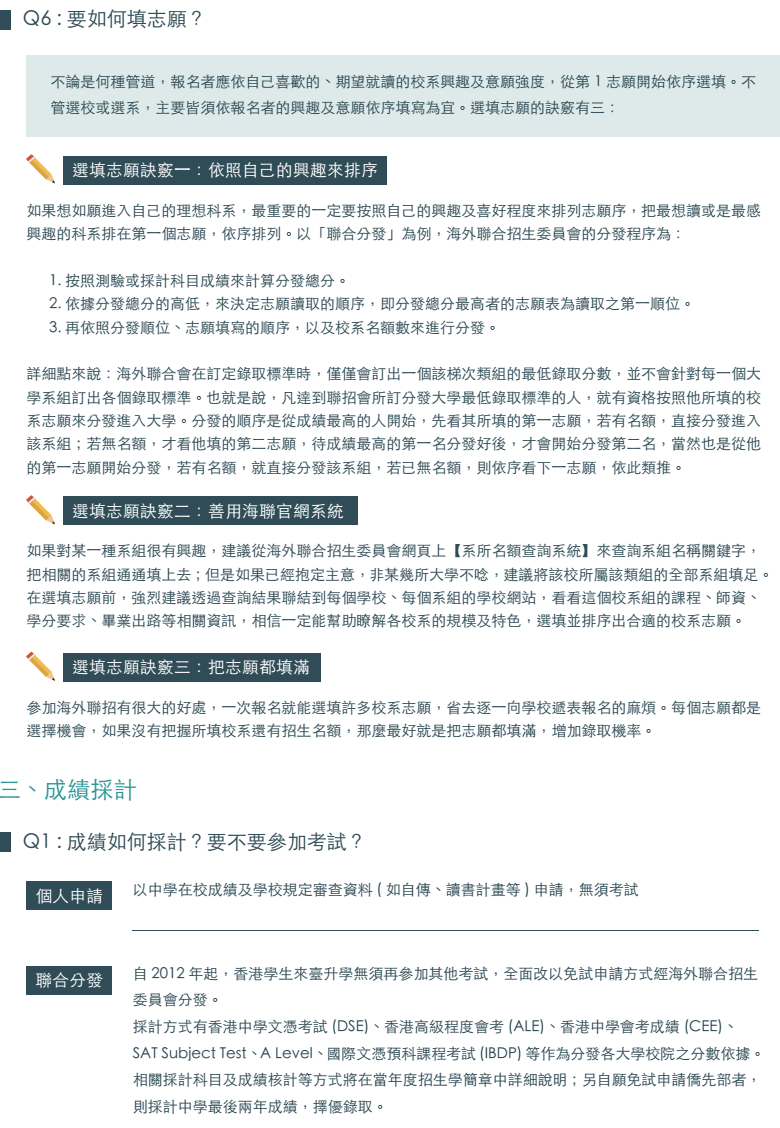 18
升學管道說明-Q&A
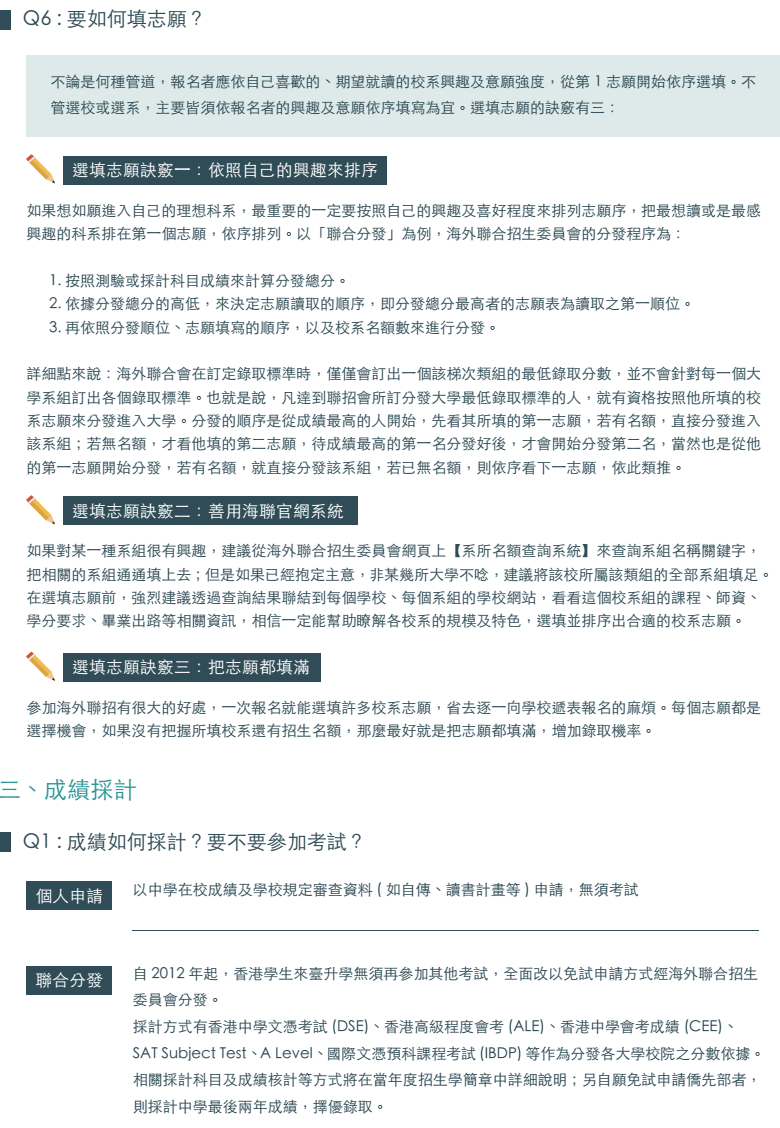 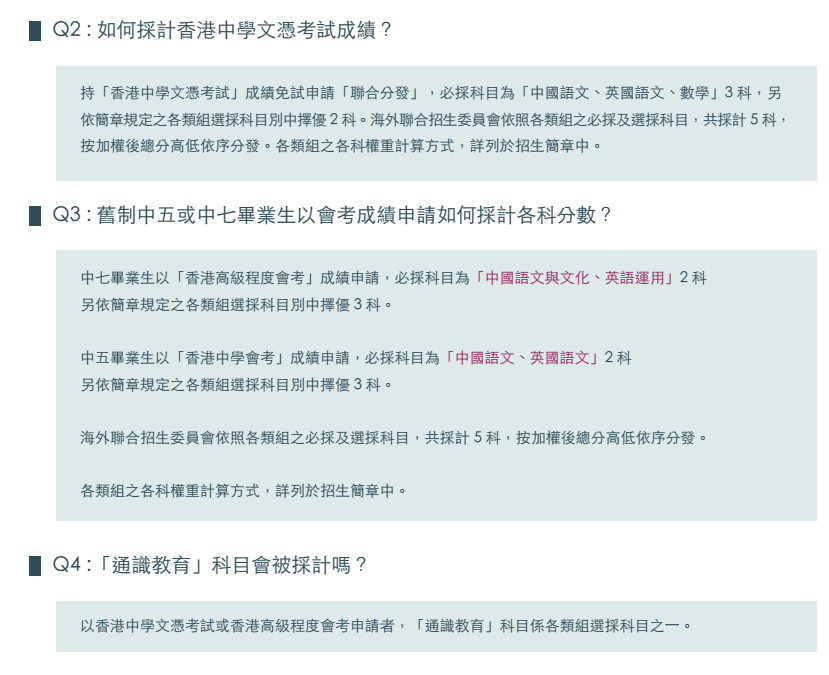 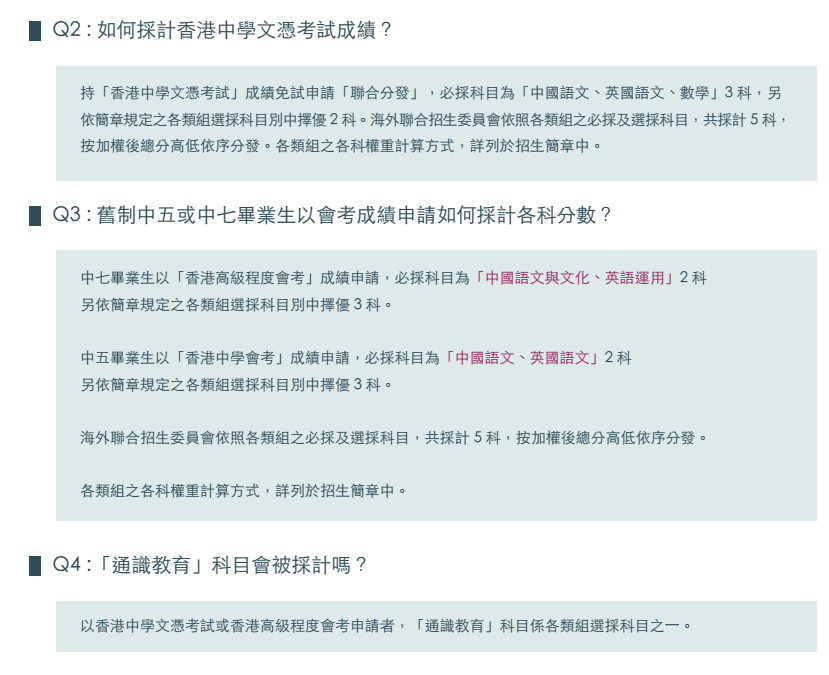 19
升學管道說明-Q&A
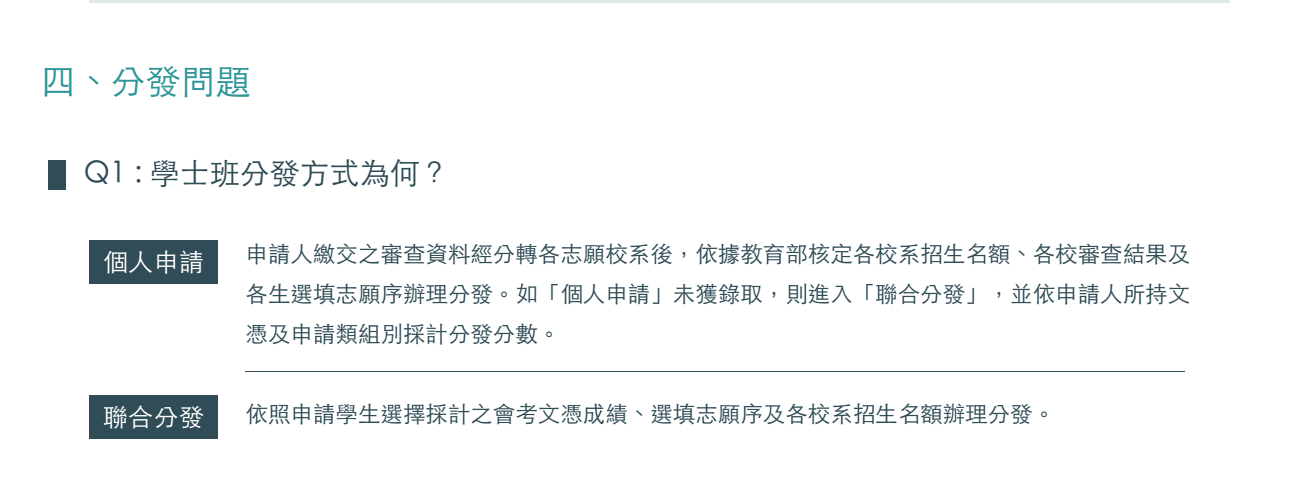 20
升學管道說明-Q&A
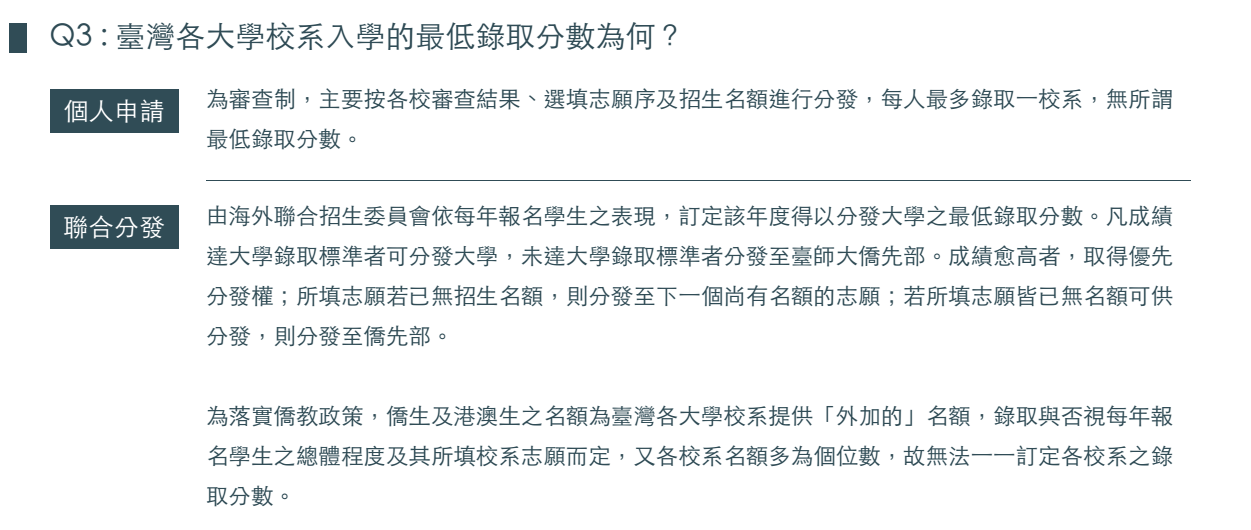 21
升學管道說明-Q&A
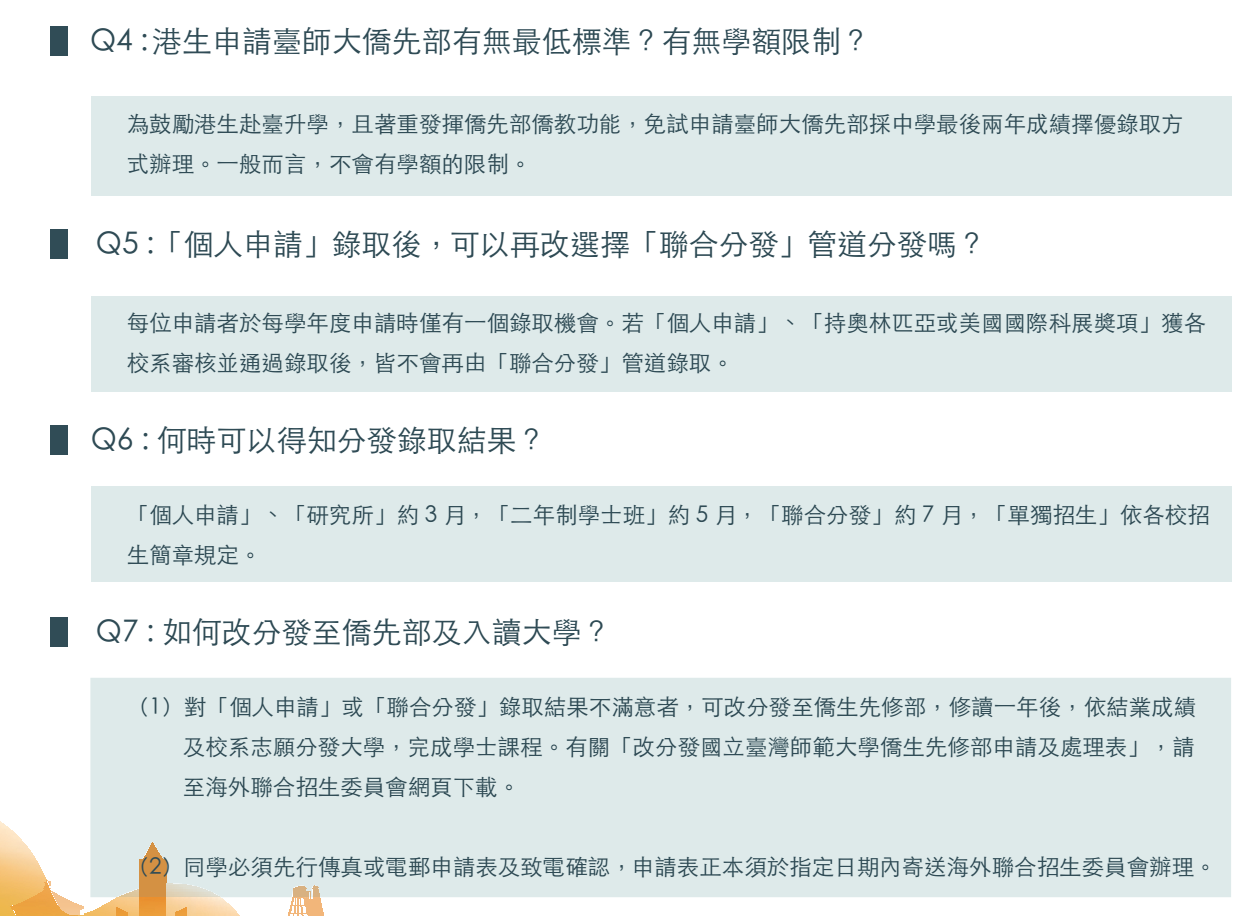 22
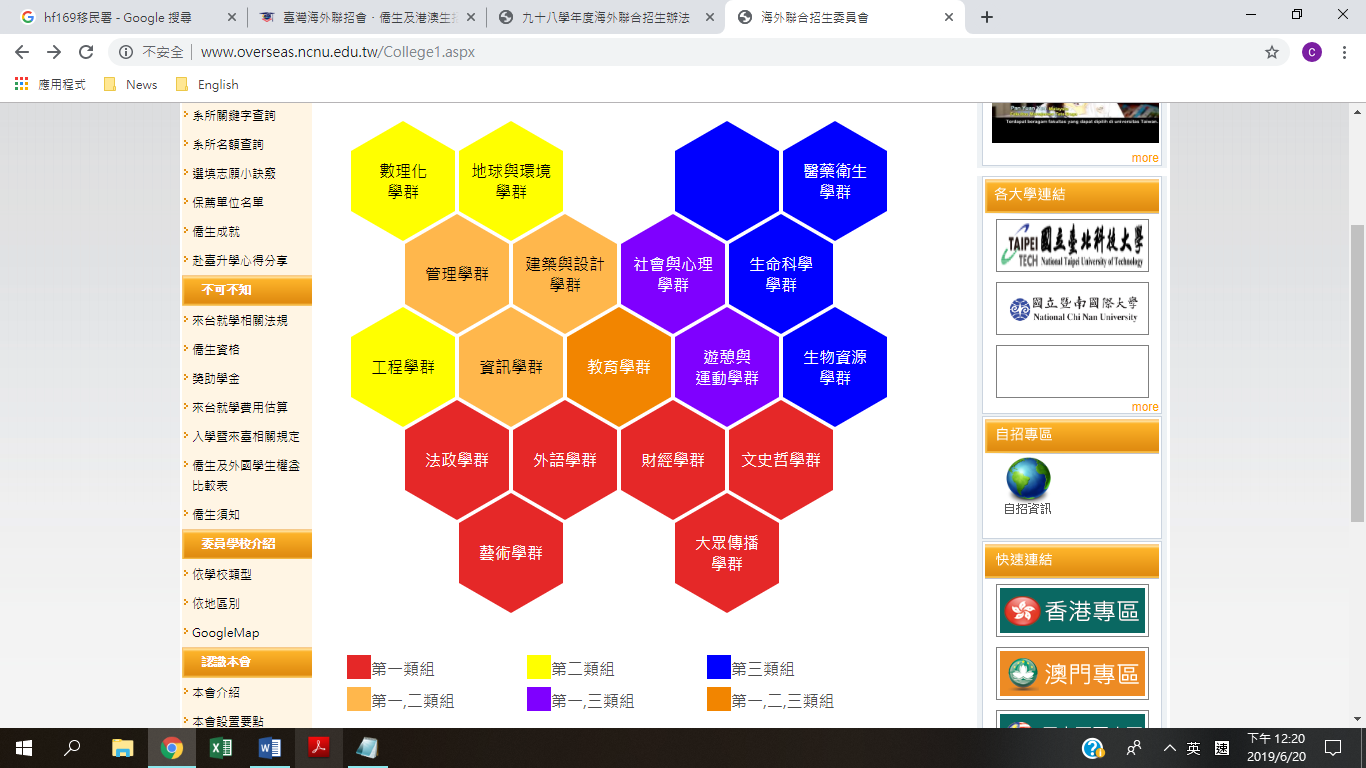 臺灣的大學_18大學群
教育學群
遊憩與運動學群
生物資源學群
法政學群
外語學群
財經學群
文史哲學群
藝術學群
大眾傳播學群
數理化學群
地球與環境學群
醫藥衛生學群
管理學群
建築與設計學群
社會與心理學群
生命科學學群
工程學群
資訊學群
23
http://www.overseas.ncnu.edu.tw/College1.aspx
2019香港學生赴臺升學之熱門科系領域
24
2021台灣高等教育線上博覽會~精彩重點
網頁: https://cmn-hant.overseas.ncnu.edu.tw/
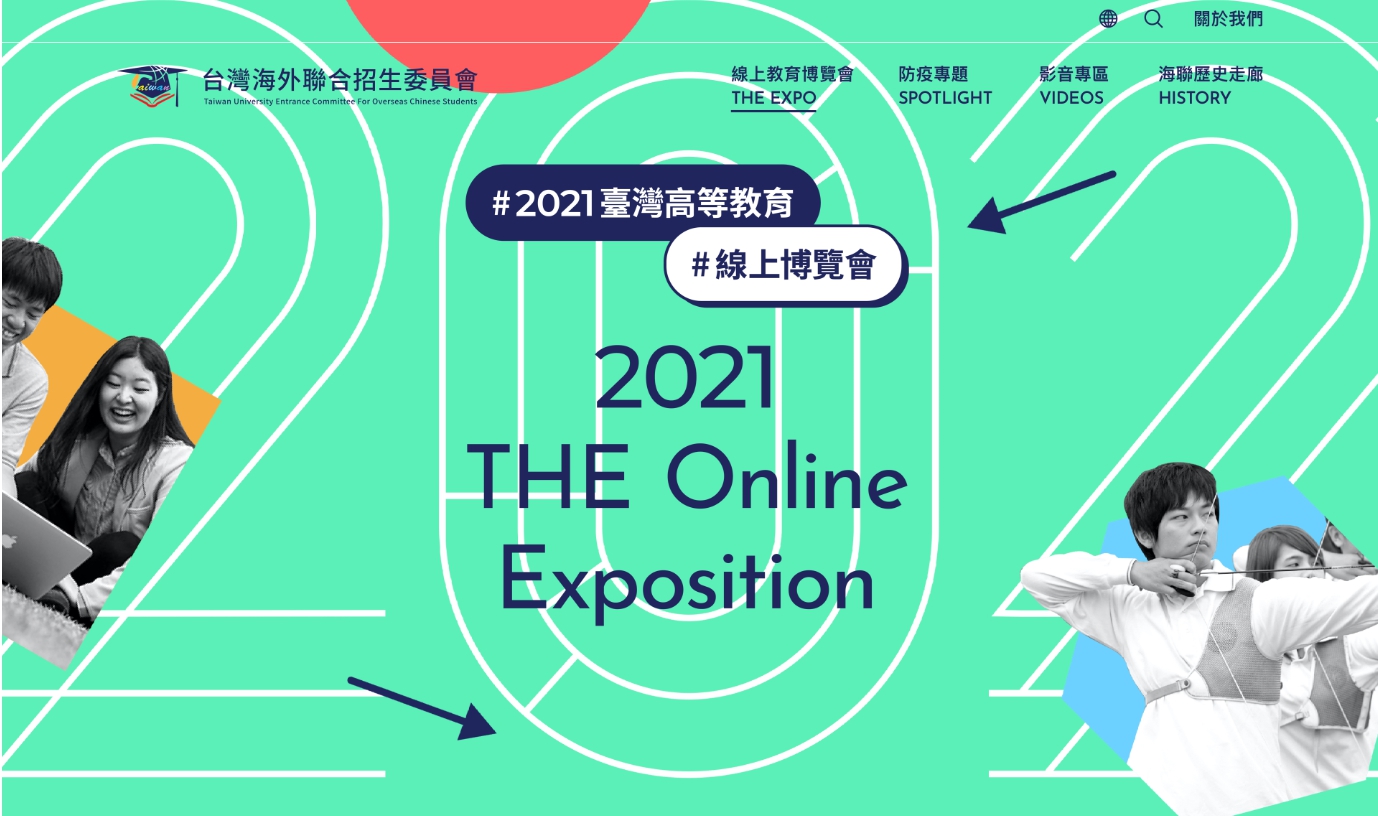 25
謝謝您
26